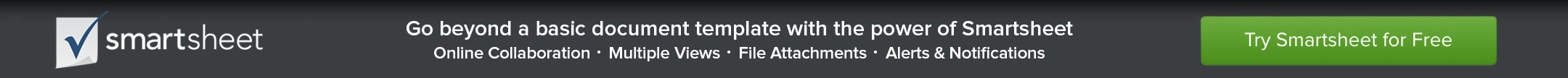 TARJETA KANBAN